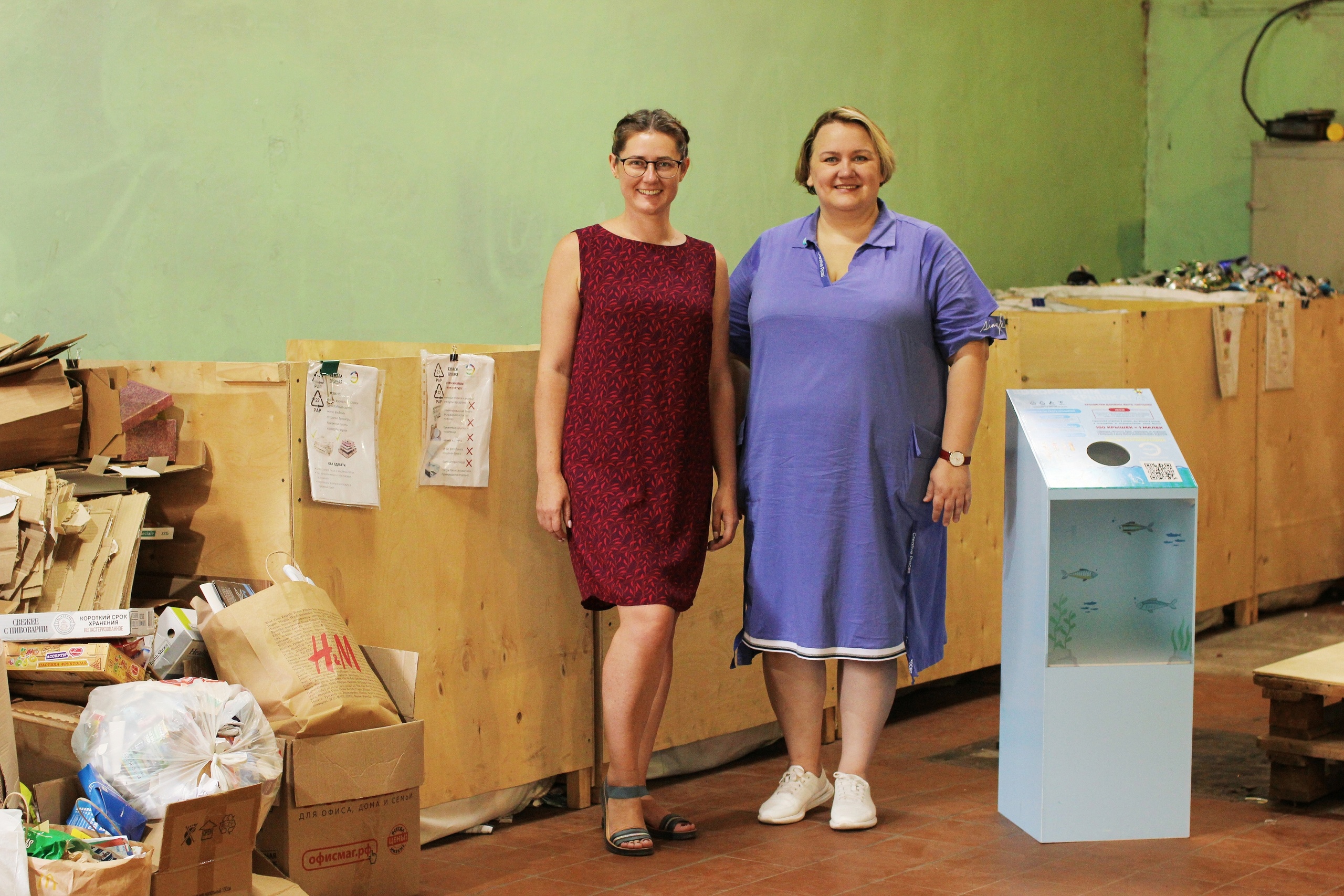 Городской экоцентр 
Экологизатор
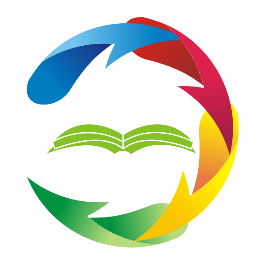 Image by Freepik
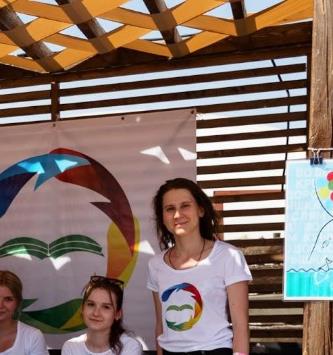 О нашем проекте
Кто мы и в чем наша миссия
АНО Экологизатор – городской экоцентр Саратова, главная миссия которого создавать возможности для экологичной жизни в современном городе
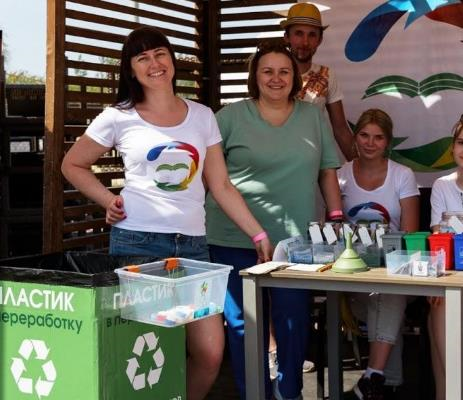 В рамках своей деятельности мы:
Создаём инфраструктуру раздельного сбора отходов
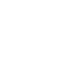 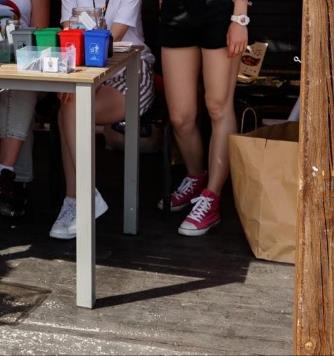 Помогаем людям и организациям стать экологичнее
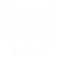 Проводим экологические мероприятия
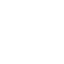 Заботимся 
об экологии 
с 2020 г.
Провели более 80 лекций и экомероприятий
для 25 заказчиков
Собрали и сдали
на переработку 
108 тонн пластика
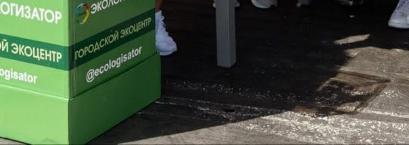 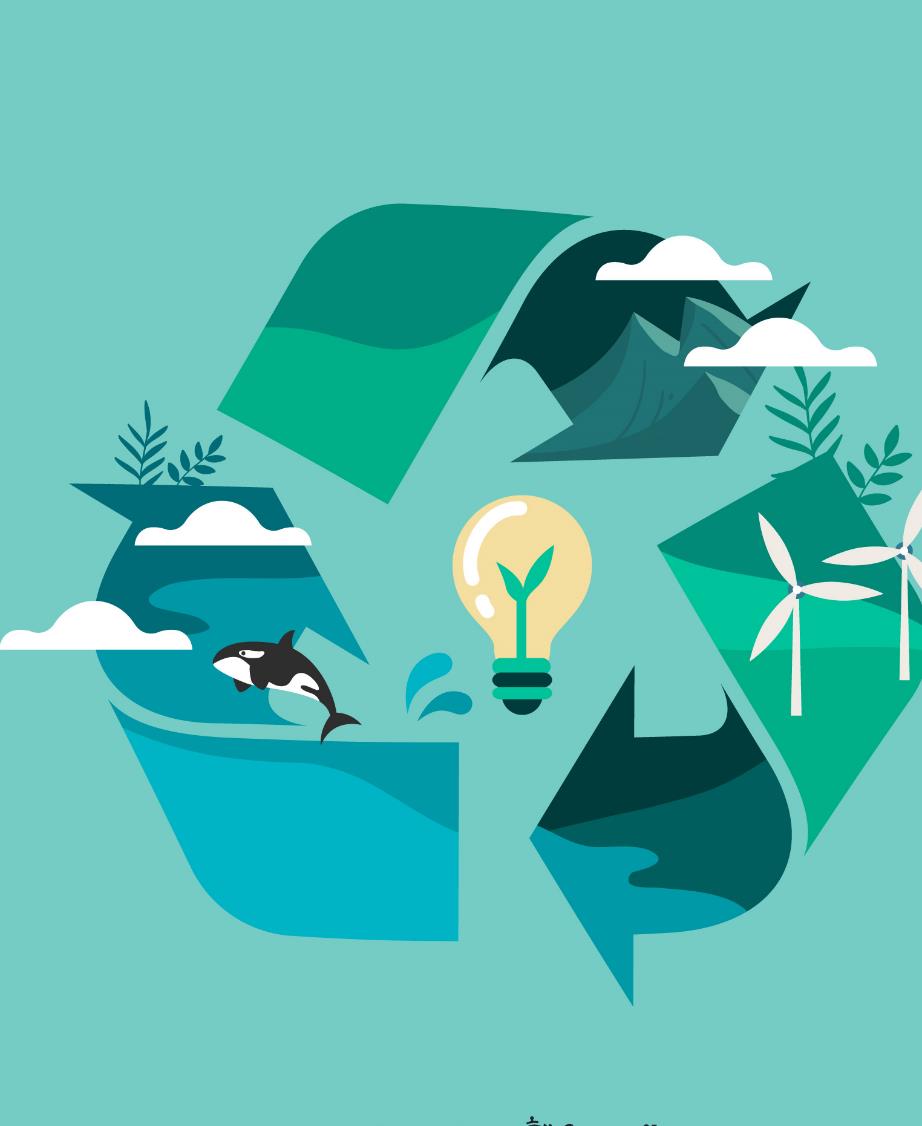 Ведущие российские компании уже заботятся об экологии вместе с нами
Мы реализуем:
Внедрение раздельного сбора отходов
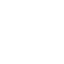 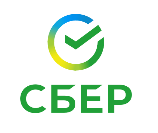 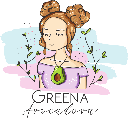 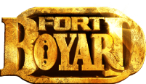 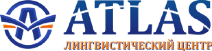 Развитие волонтерства
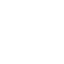 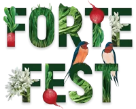 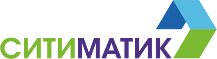 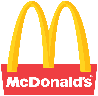 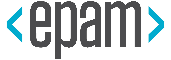 Проведение экологических мероприятий
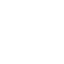 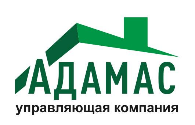 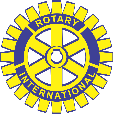 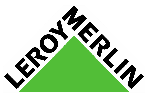 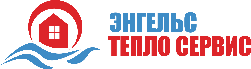 Экологическое просвещение
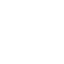 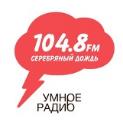 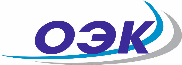 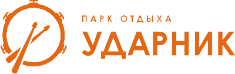 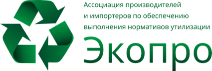 Images by rawpixel.com and studio4rt on Freepik
Проводим экологичные мероприятия
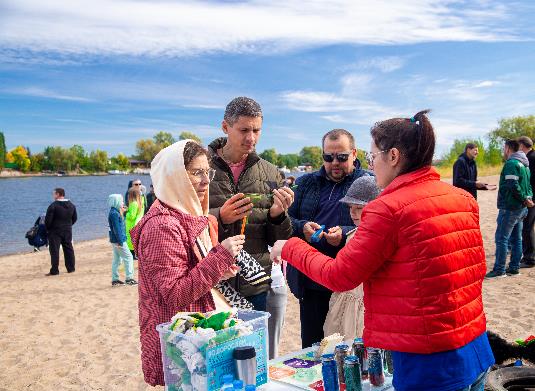 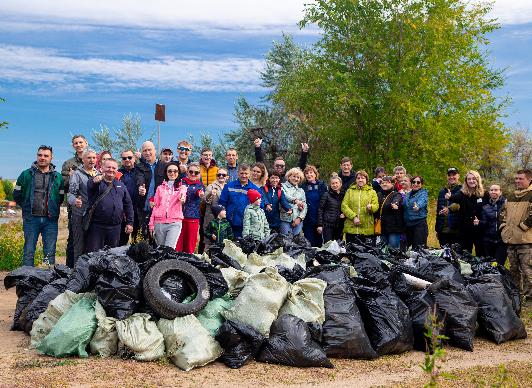 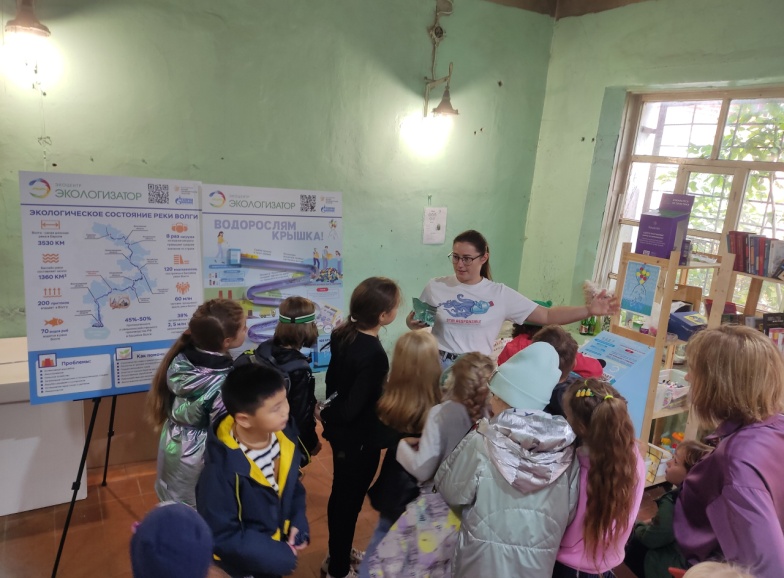 Чистый двор
Экскурсии
Экоквест
Экологическая и социальная ответственность – ключ 
к развитию корпоративной культуры
Привлечение подрастающего поколения к экологичному образу жизни
Это не банальный субботник, 
а командная игра по уборке природной территории с интерактивными заданиями и экопикником
С
С
Эковолонтерство
Развиваем экологичное волонтерство
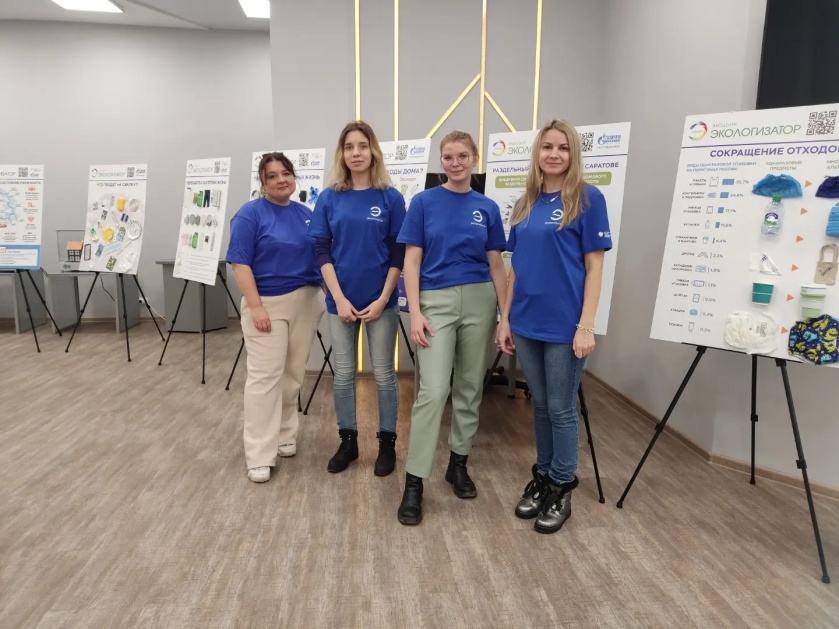 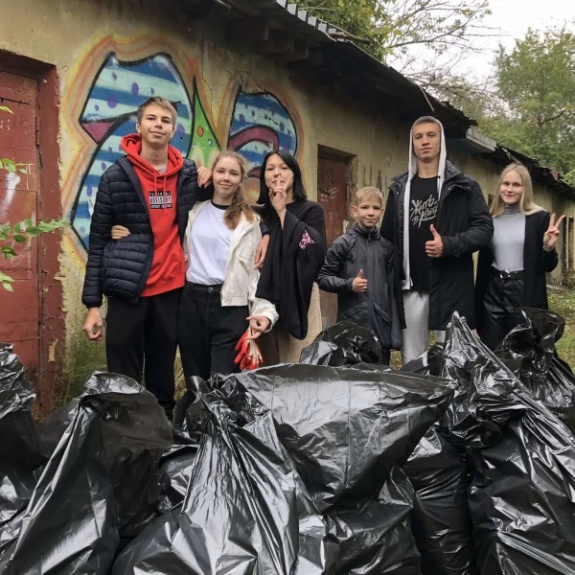 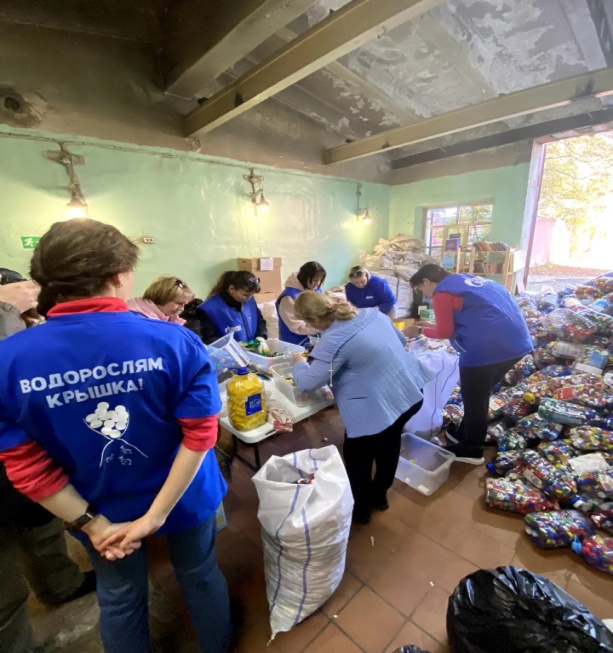 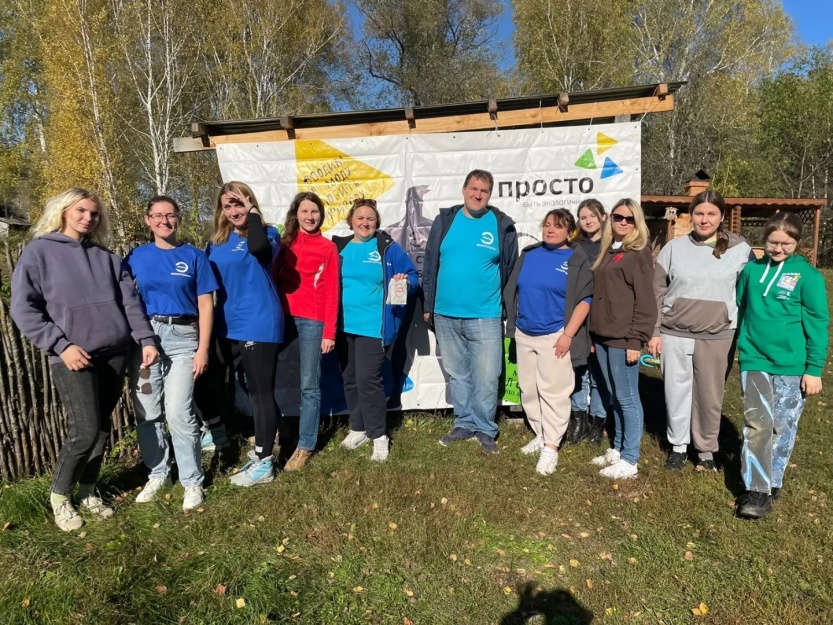 Реализуем экопроекты
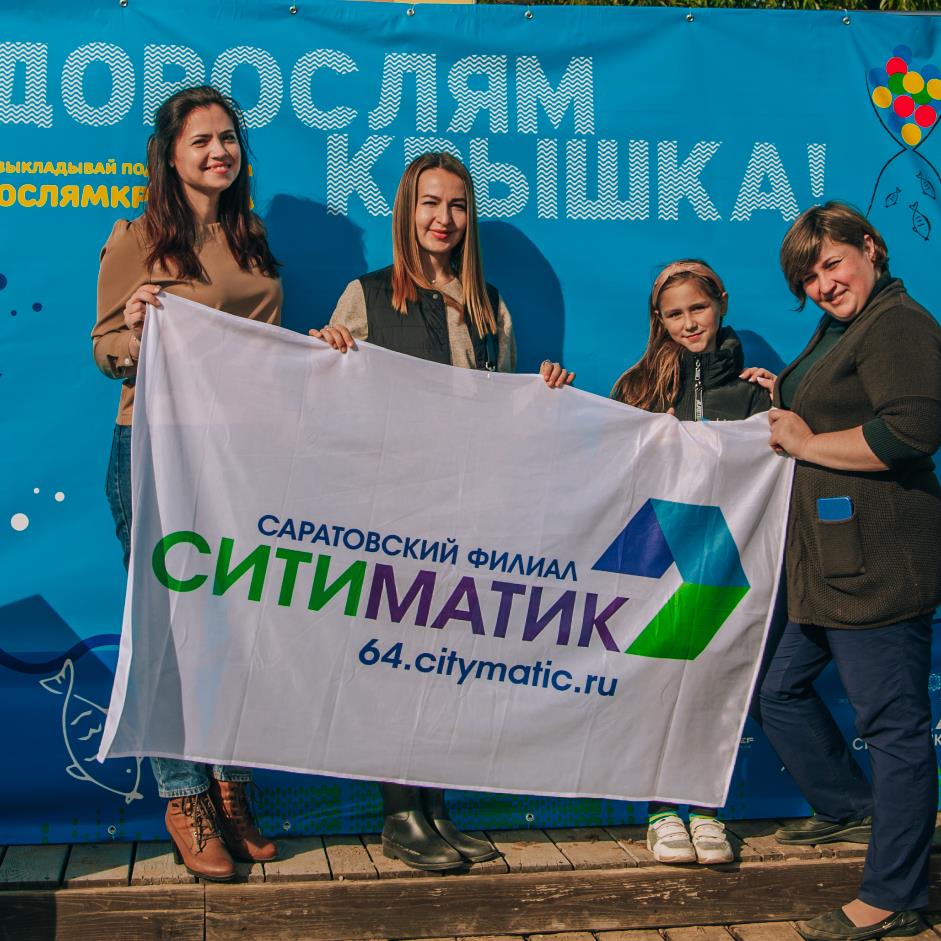 «Водорослям крышка»
Сохраним Волгу вместе
Наш флагманский проект по раздельному сбору отходов в целях оздоровления реки Волги.
Проект направлен на формирование 
у населения чувства ответственности за нашу планету, в том числе за великую реку Волгу, 
на берегах которой мы все проживаем и пользуемся ее ресурсами
В рамках проекта:
Собрано 10.7 тонн пластика
Закуплено 66 тыс. мальков растительных рыб
Более 30 организаций-участников акции
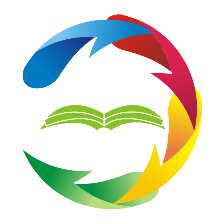 Основатели проекта
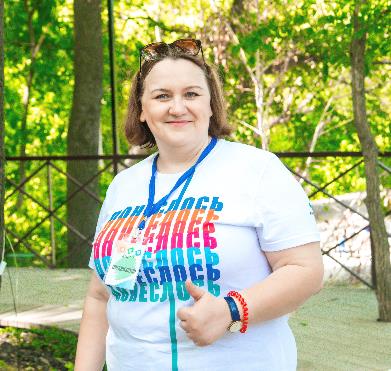 Екатерина Баранова
Экотренер, экоконсультант
Координатор корпоративных проектов
Организатор просветительского проекта «ЭкоДом»
Соведущая программы «Экологичный понедельник» на «Серебряном дожде. Саратов»
Координатор движения «Сделаем!» и River Cleanup в Саратовской области
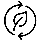 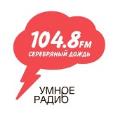 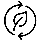 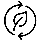 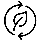 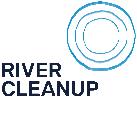 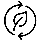 Татьяна Хохлова
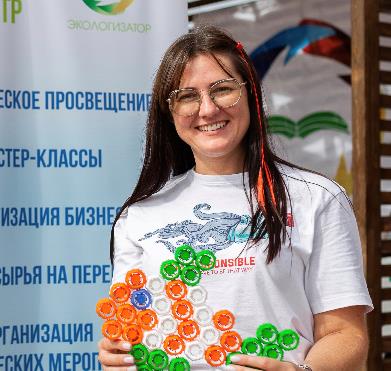 Экоспикер, эксперт по РСО
Координатор Экоцентра по раздельному сбору отходов
Координатор движения «Сделаем!» и River Cleanup                     в Саратовской области 
Координатор акции «Неделя без бумаги»
Финалист конкурса «Моя страна — моя Россия» в номинации «Экология»
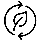 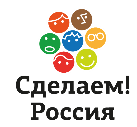 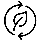 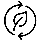 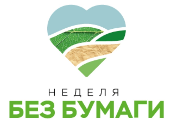 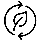 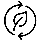 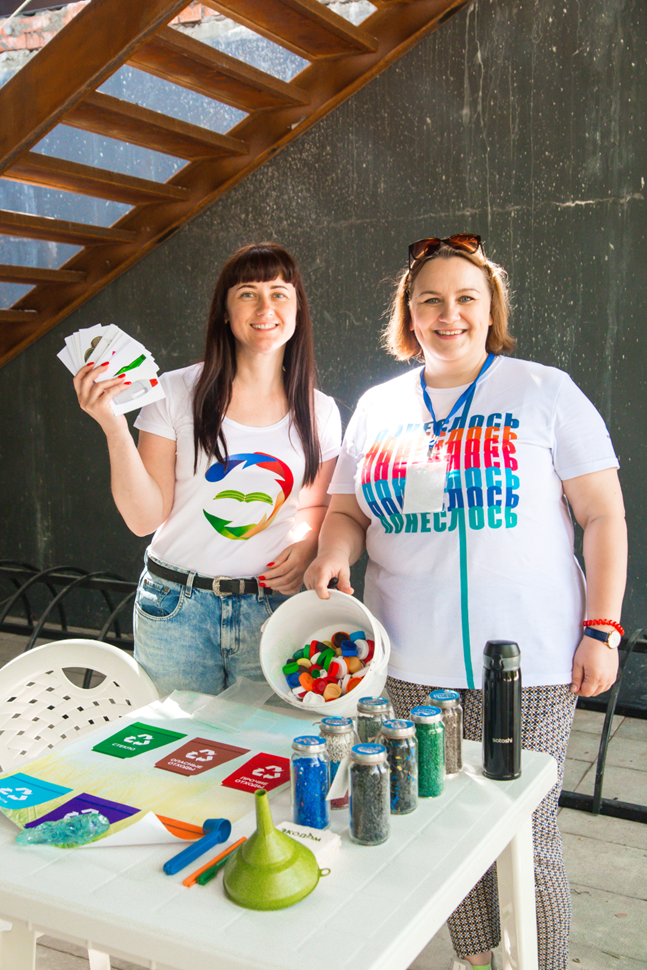 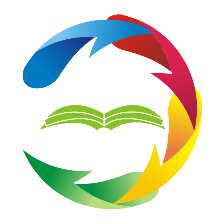 Контакты
Свяжитесь с нами
Мы ответим на все ваши вопросы
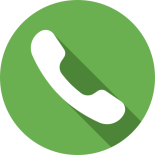 +7 937 251 77 18
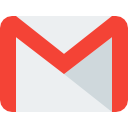 ecologisator@gmail.com
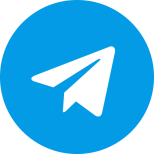 t.me/ecologistator
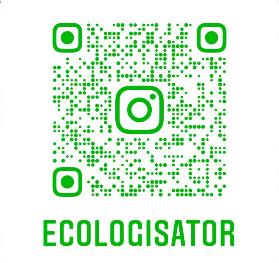